说明：请各位同学注意
1、陈述时间不超过5分钟，严格控制，到时即停。
2、PPT页数不得超过7页，每页内容在《信息表》中都有对应。无相关页内容的可以不填
。
3、PPT须如实展示个人情况。
此页请删除
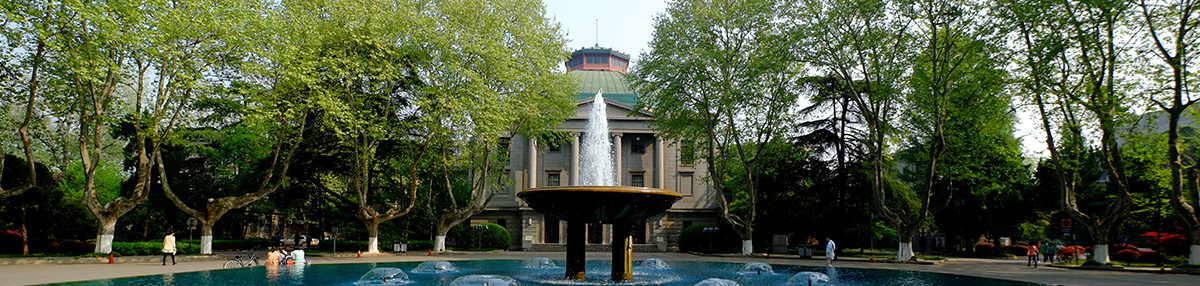 姓       名：
毕业院校：
本科专业名称：
姓名    毕业院校    毕业专业  个人基本情况
姓名    毕业院校     科研成果情况
姓名    毕业院校    所获校级以上荣誉称号
姓名    毕业院校    参加实践活动情况
姓名    对拟攻读研究方向的认识及攻读计划
姓名    个人兴趣爱好